KURRIKULUM- EN ASSESSERINGSBELEIDSVERKLARING
NASIONALE ORIËNTERINGSWERKSWINKEL
TALE
 
Graad 12
Inhoud, Metodologie en Assessering
Sessie 2.3: Skryf en aanbied

2013
1
Inleiding
Skryf en aanbied kombineer drie aspekte:
  om prosesskryf te gebruik
  om die kennis van die strukture en kenmerke van die
  verskillende tekste te leer en toe te pas
  om die kennis van paragrawe, sinstrukture en 
  punktuasie te leer en toe te pas
2
Aktiwiteit 1
Groepe kies ŉ teks uit die BRONMATERIAAL om as prikkel te dien.
   Elke groep bespreek die volgende:
die gepastheid van die teks
kriteria wat gebruik kan word by die keuse van tekste
Gebruik die gekose teks om te demonstreer hoe om die benadering van prosesskryf toe te pas in die onderrig daarvan.
Terugvoering.
3
Bespreking
Kriteria vir die keuse van tekste:
 Differensiasie
 Taalvlak
 Tersaaklikheid, bv. lesdoel
 Gepastheid, bv. in terme van ouderdom en
  belangstelling van leerders
 Sensitief ten opsigte van politieke, kulturele en 
  geslagsverskille
 Duidelikheid en leesbaarheid van geskrewe en
  visuele tekste
4
Prosesskryf
Pre-skryf / Beplanning
Ontleed die struktuur, taalkenmerke en register van die betrokke tekssoort.
Besluit op die doel, teikengroep en konteks.
Hou ŉ dinkskrum oor die onderwerp deur byvoorbeeld kopkaarte te gebruik.
Bespreek die kriteria wat vir evaluering gebruik sal word.
5
Prosesskryf (vervolg)
Pre-skryf  / Beplanning (vervolg)
Doen navorsing oor die onderwerp en kies toepaslike inligting.
• Gebruik die struktuur en idees wat bespreek is en skep ŉ raamwerk vir die teks.
• Identifiseer hoofgedagtes en ondersteunende idees.
• Rangskik die idees in ŉ logiese volgorde.
6
Prosesskryf (vervolg)
Skryf ŉ konsep:	
Skryf ŉ eerste poging en hou die doel, teikengroep, onderwerp en tekssoort in gedagte.
Kies gepaste beskrywende woorde, frases en uitdrukkings wat die regte stemming skep en die teks duidelik en lewendig maak.
Organiseer idees in ŉ logiese volgorde sodat argumente duidelik is.
Organiseer idees en/of beelde sodat die opstel/teks sin maak.
Skep ŉ persoonlike styl.
Lees eerste konsep krities en kry terugvoer van onderwyser en klasmaats.
7
Prosesskryf (vervolg)
Hersiening, redigering, proeflees en aanbieding  
Evalueer eie idees en dié van ander aan die hand van voorafbepaalde kriteria.
Verfyn woordkeuse, sin- en paragraafstrukture.
Verfyn die volgorde en samehang van paragrawe.
Skakel dubbelsinnigheid, breedsprakigheid, woordoortolligheid en beledigende taal uit.
Gebruik grammatika, spelling en punktuasie korrek.
Berei finale weergawe voor, insluitend uitleg soos opskrifte.
Bied teks aan.
Let wel: Al die stappe van die proses sal nie noodwendig elke keer gebruik word nie (veral gedurende die eksamen).
8
Taalstrukture en -konvensies tydens prosesskryf
Register, styl en toon
Woordkeuse
Sinsbou
Skryf van ŉ paragraaf
Taalkonvensies: spelling en punktuasie
9
Kreatiewe skryfwerk: HT en EAT (50); TAT (40)
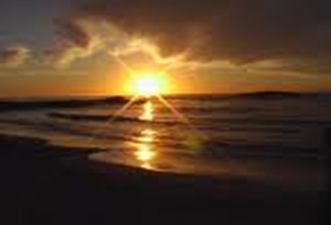 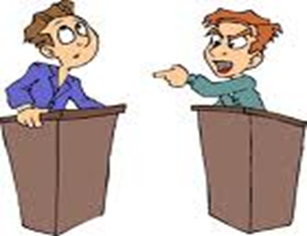 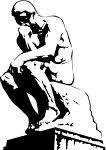 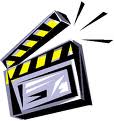 10
SKRYF VAN TEKSTE: TEKSSTRUKTURE
11
12
Op pad na moeilikheid…
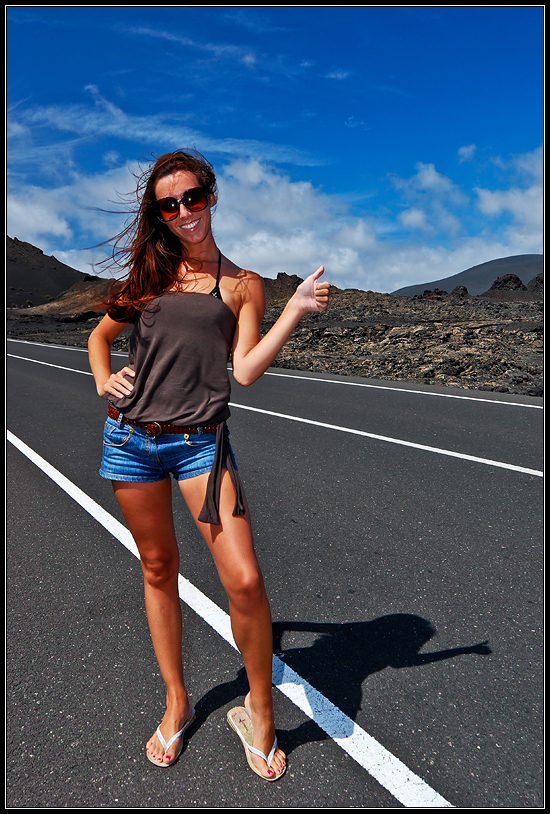 13
14
Beskrywende opstel: Die duif by my venster
“Die duif by my venster”
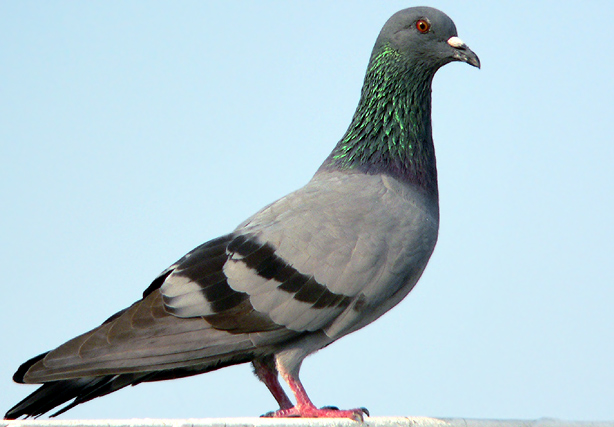 15
Beskrywende opstel (vervolg)
Die duif by my venster
Toe ek vir ŉ oomblik van my boek af opkyk, was hy daar – die bonkige duif.  Prakties: wat doen die duif en hoekom kyk ek?      

Ongeduldig het hy heen-en-weer op die vensterbank marsjeer, sy kop sakemanagtig knikkend, terwyl hy saggies koer-koer.         Uitbeelding: metafoor

Daardie rou, rooi bene was nou nie juis geskik vir ŉ dag op kantoor nie! Skielik, amper te vinnig om opgemerk te word, het hy na benede  geval om buite sig te verdwyn. Hy was weg…    SKRYFSTUKSKRYFSTUK
Slot: Wat het die betowering  verbreek?
16
Aktiwiteit 2
Bespreek die kenmerke van die kreatiewe opstelle en die literêre opstel.
Formuleer onderwerpe vir elke soort opstel soos dit in die KABV voorkom.
Bespreek die kenmerke van die lang en kort transaksionele skryfstukke.
Identifiseer tekste wat deel uitmaak van die formele `.
Terugvoering.
17
Kenmerke van geskrewe tekste
Opstelle  
  Formaat
  Taalgebruik
  Perspektief/standpunt
  Verskeie tekste
18
Kenmerke van geskrewe tekste (vervolg)
Transaksionele tekste
    Formaat
    Taalgebruik
    Perspektief/standpunt 
    Verskeie tekste
19
Aktiwiteit 3
Kursusgangers ontvang voorbeelde van geskrewe opstelle, lang en kort transaksionele tekste en nasienrubrieke.
Voorbeeldstukke word individueel volgens die rubrieke nagesien.
Standaardisering van die nasienproses word deur die hele groep gedoen.
Terugvoering.
20